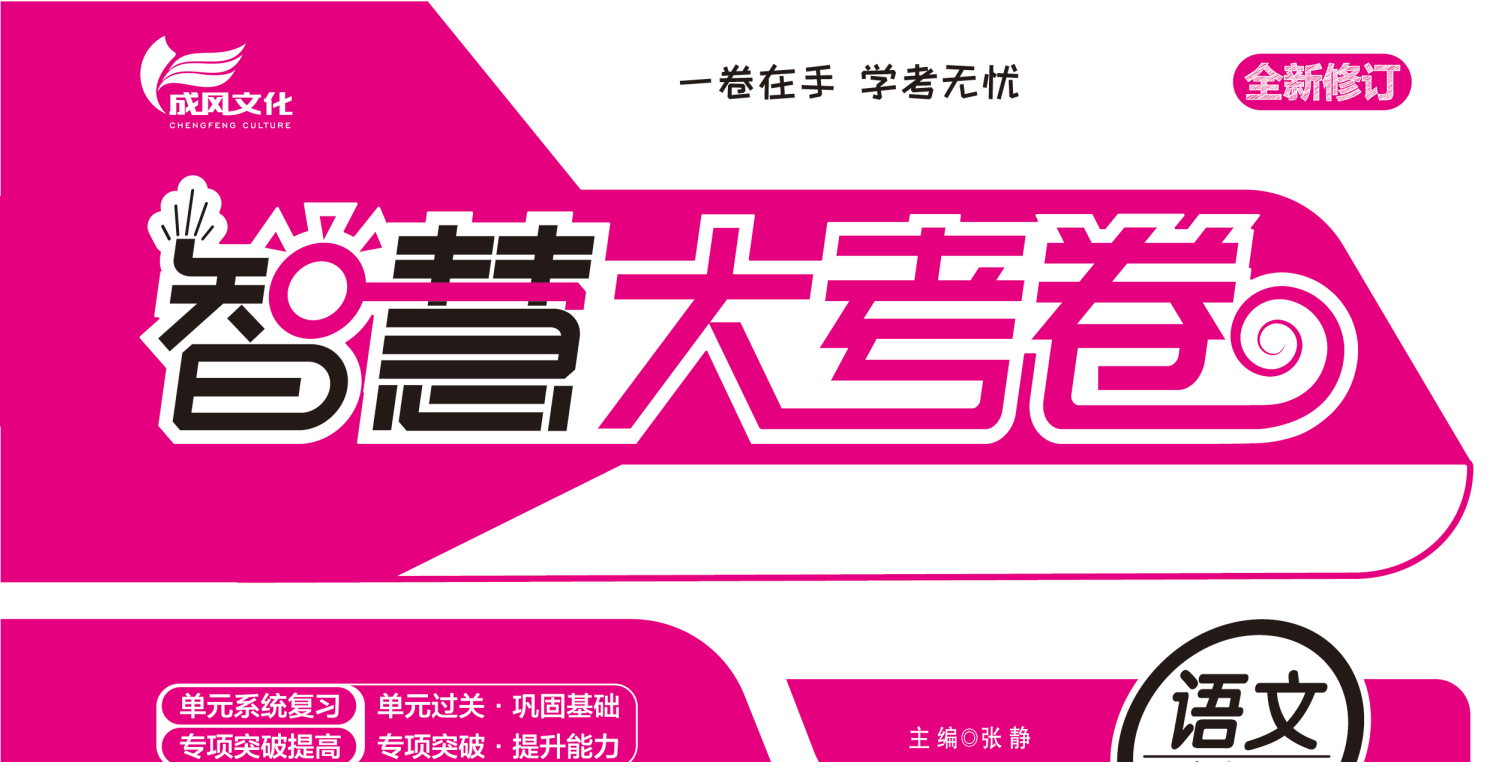 语文三年级下人教
第七单元过关测试卷
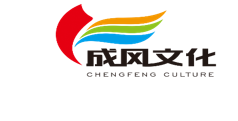 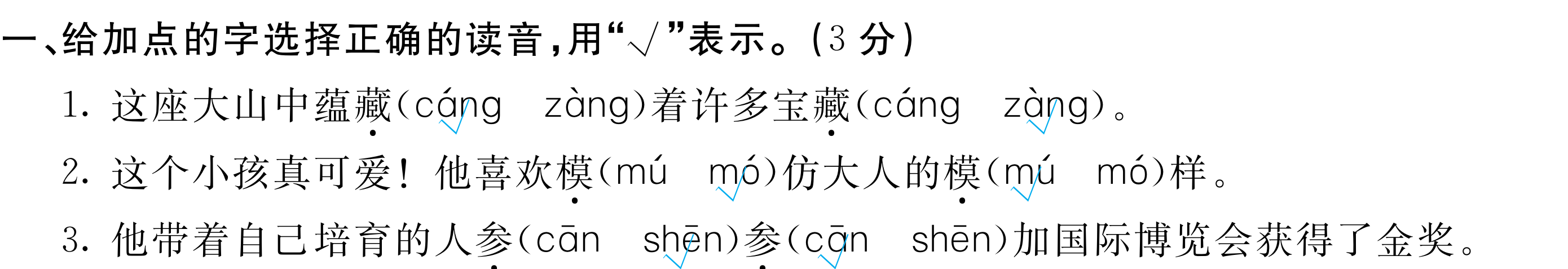 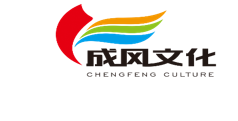 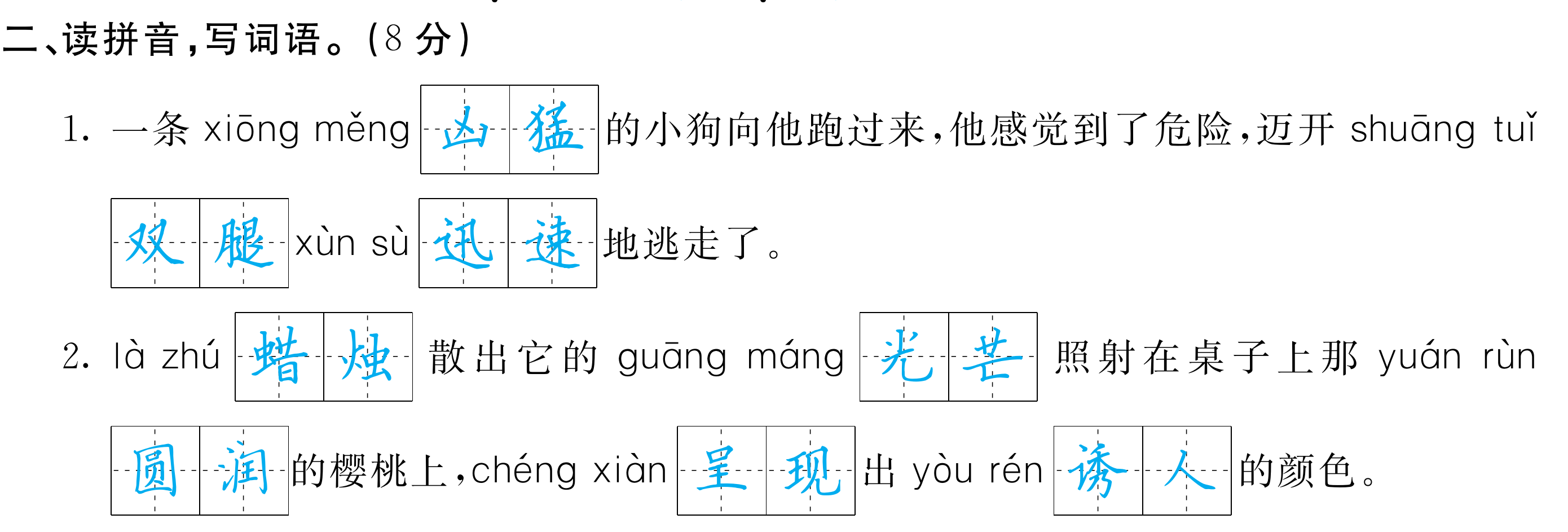 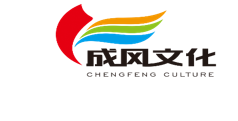 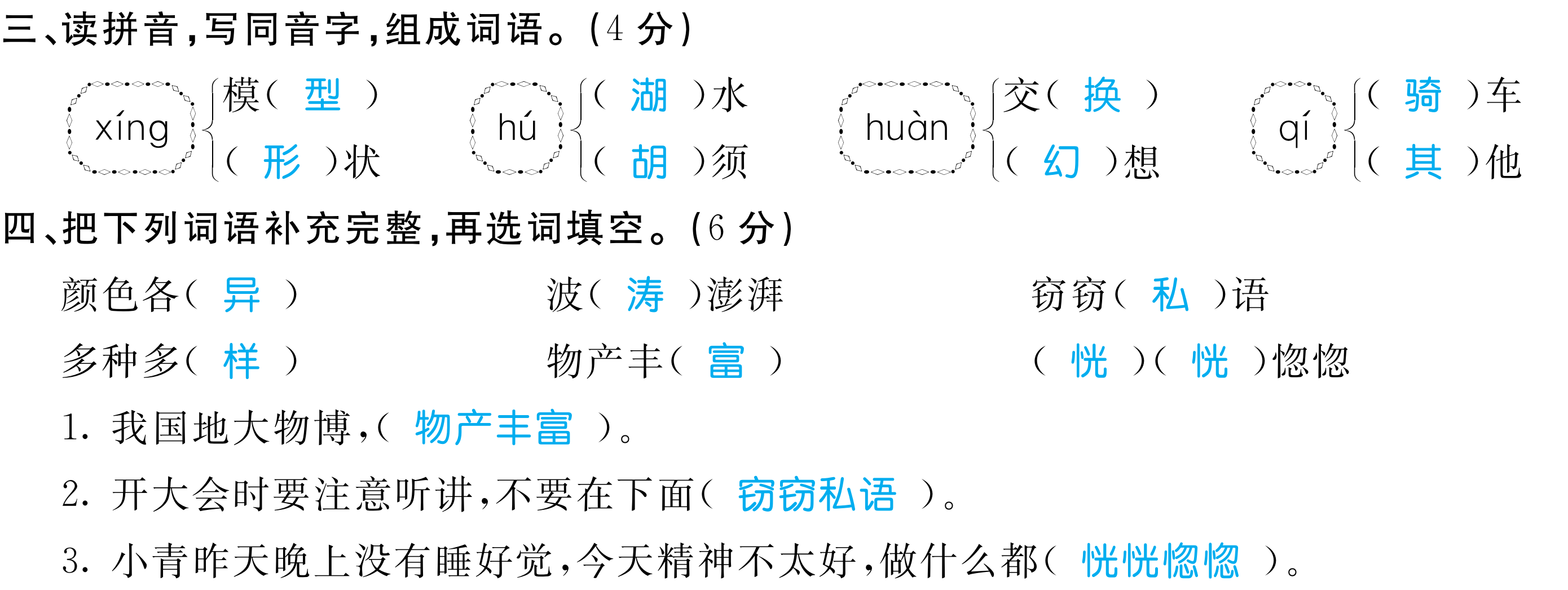 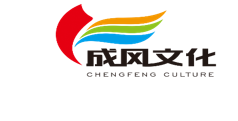 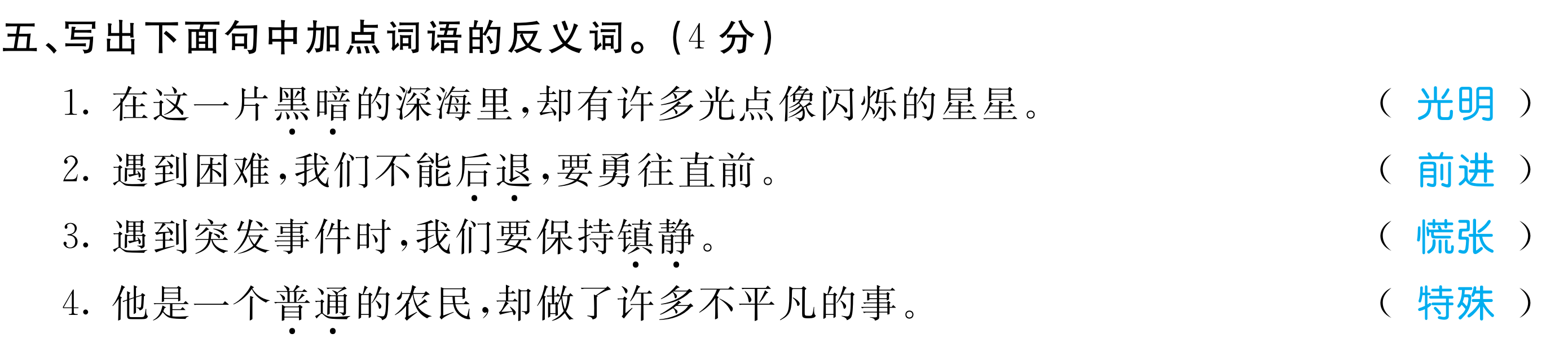 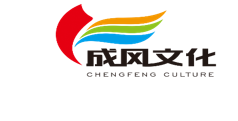 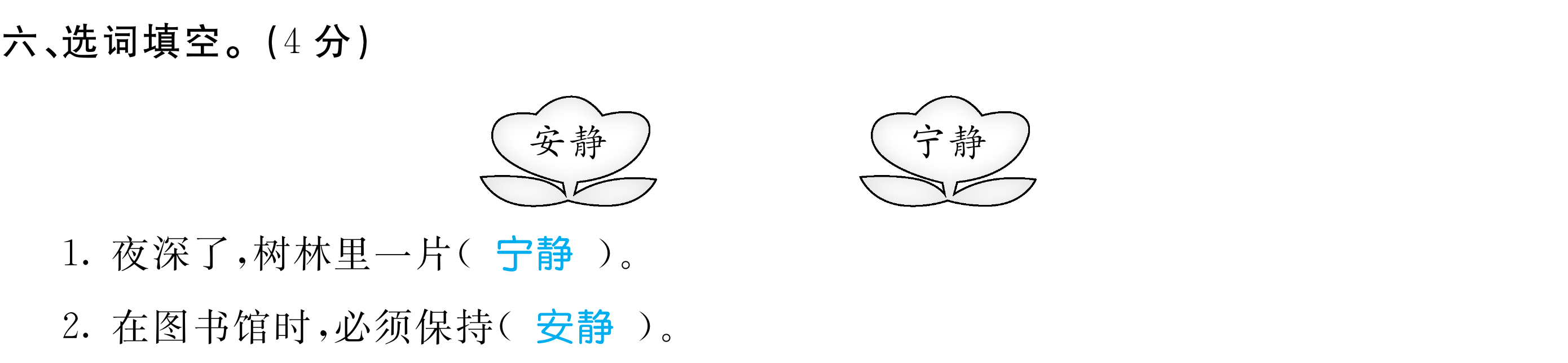 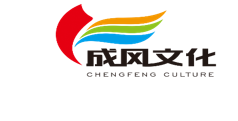 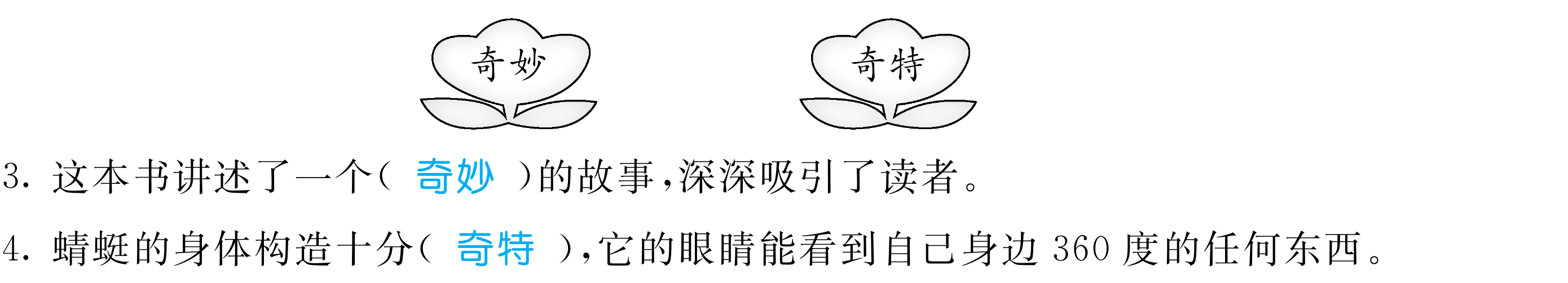 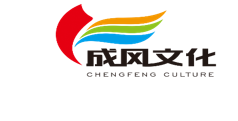 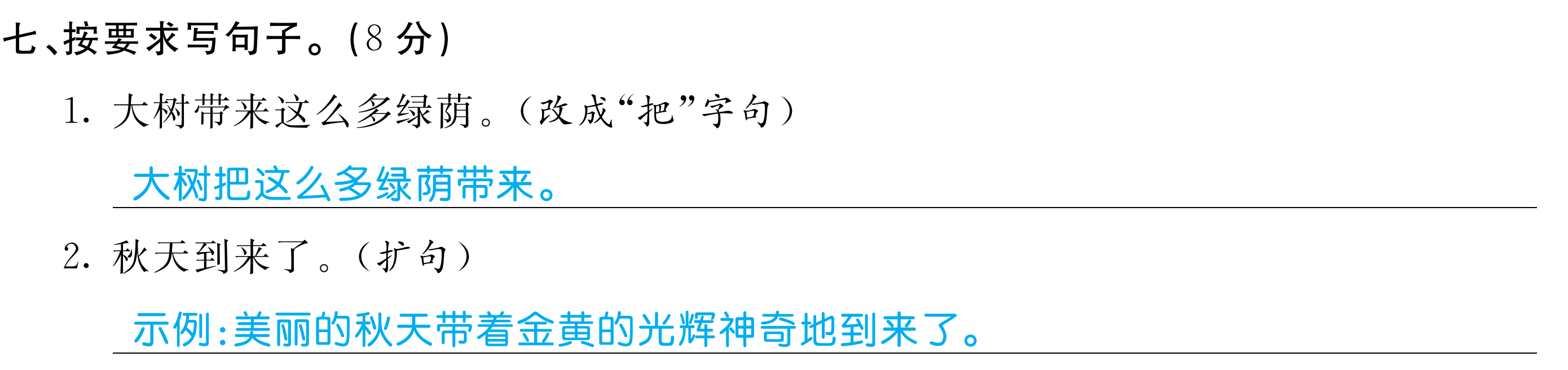 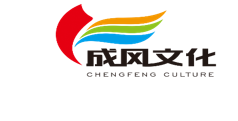 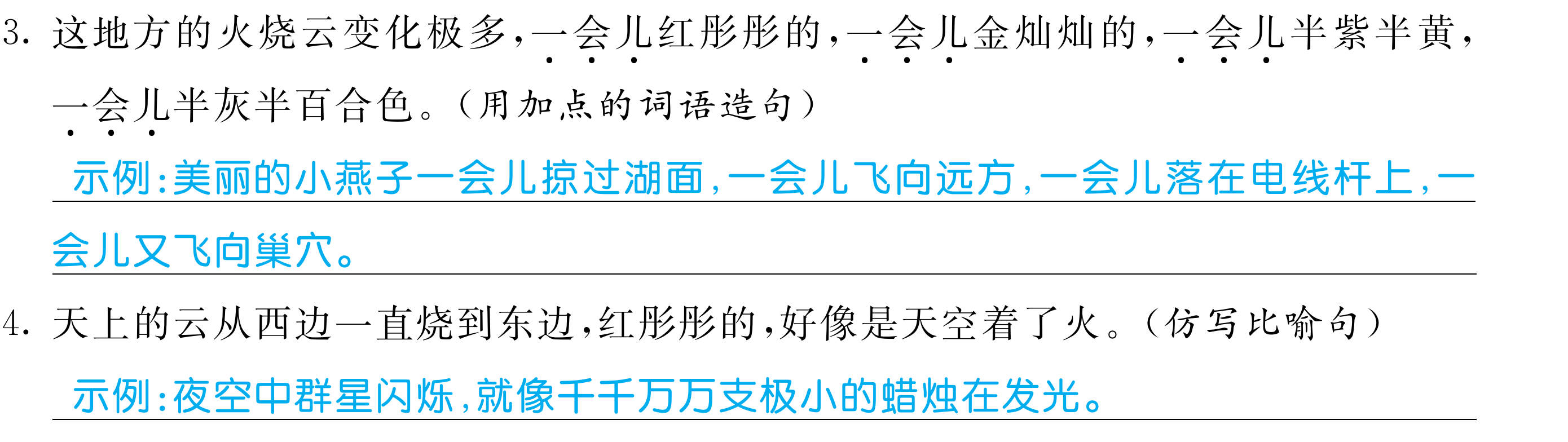 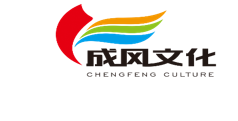 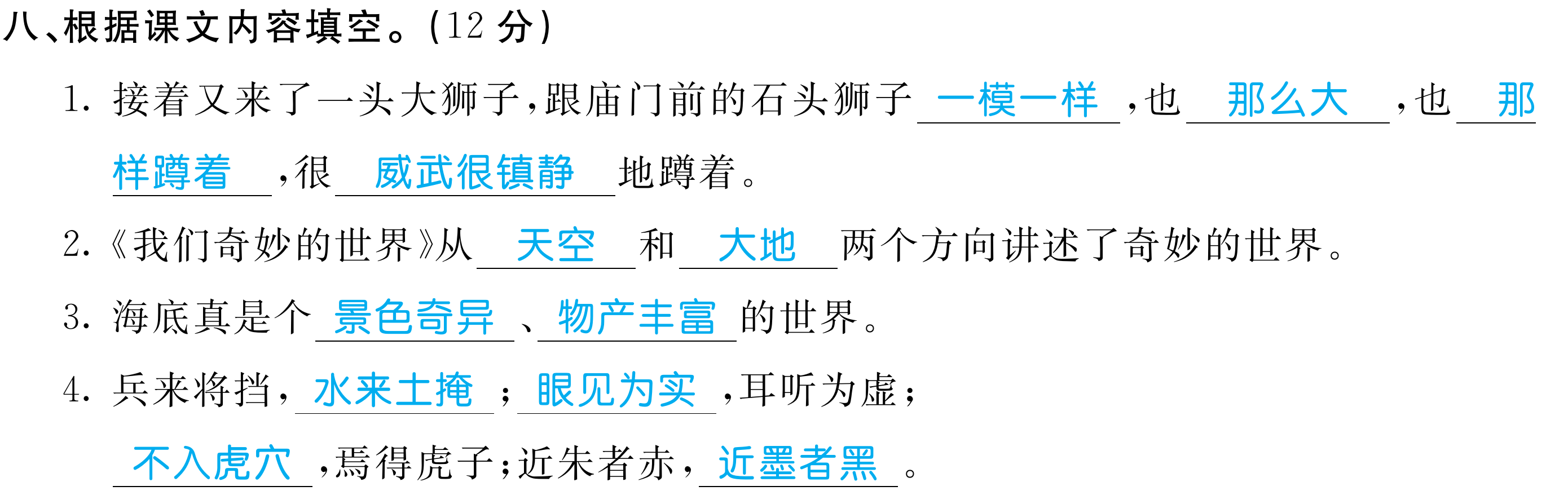 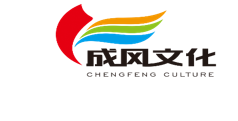 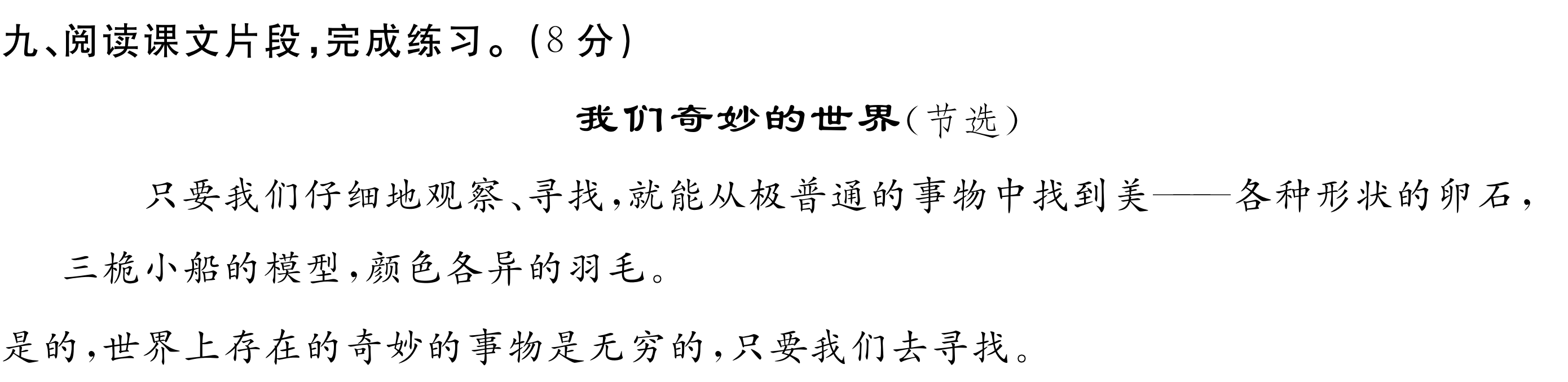 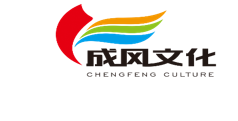 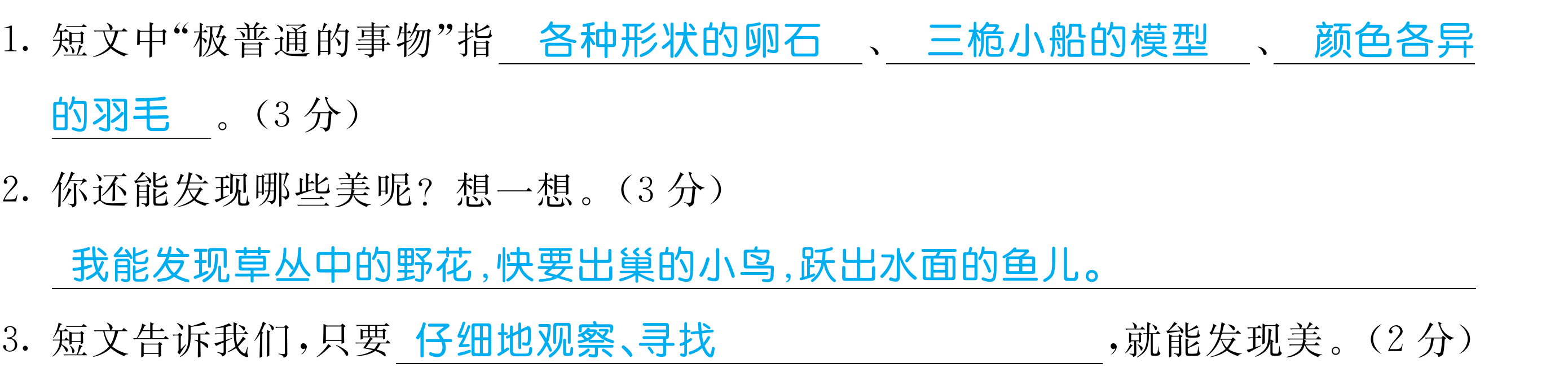 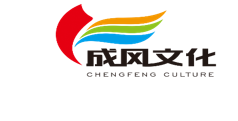 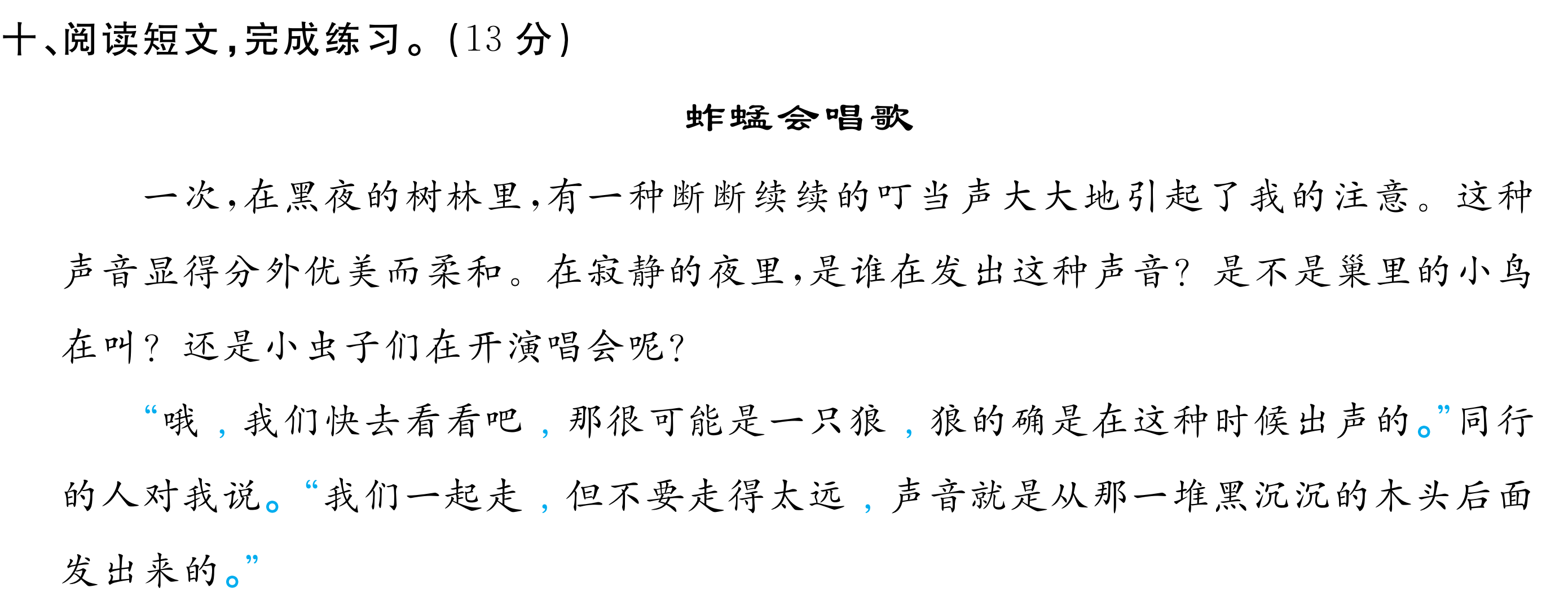 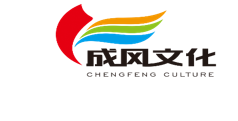 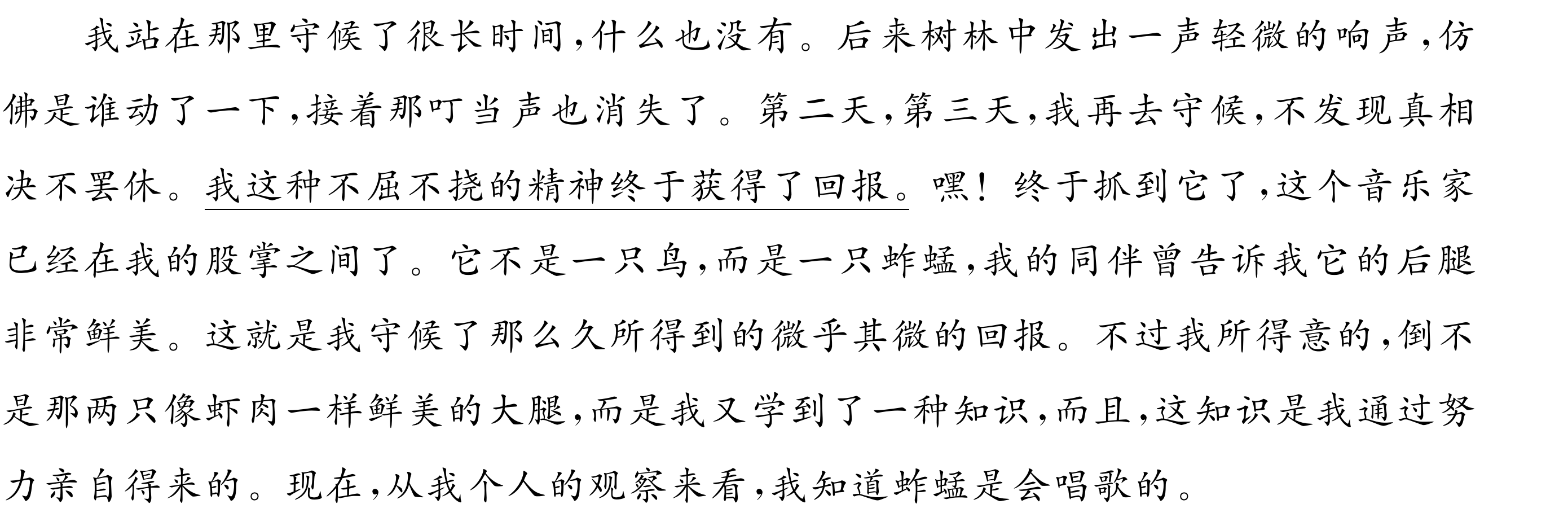 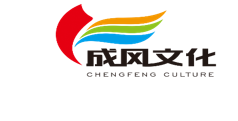 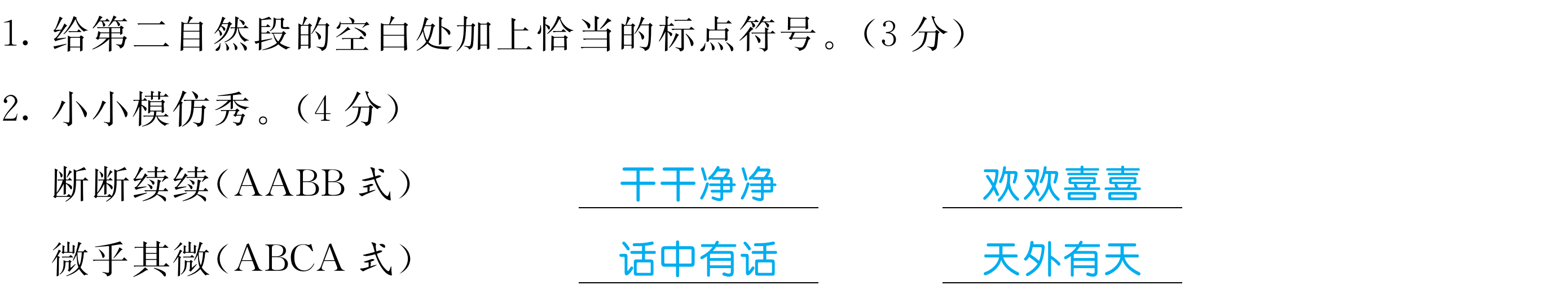 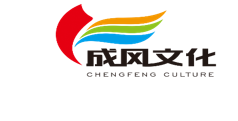 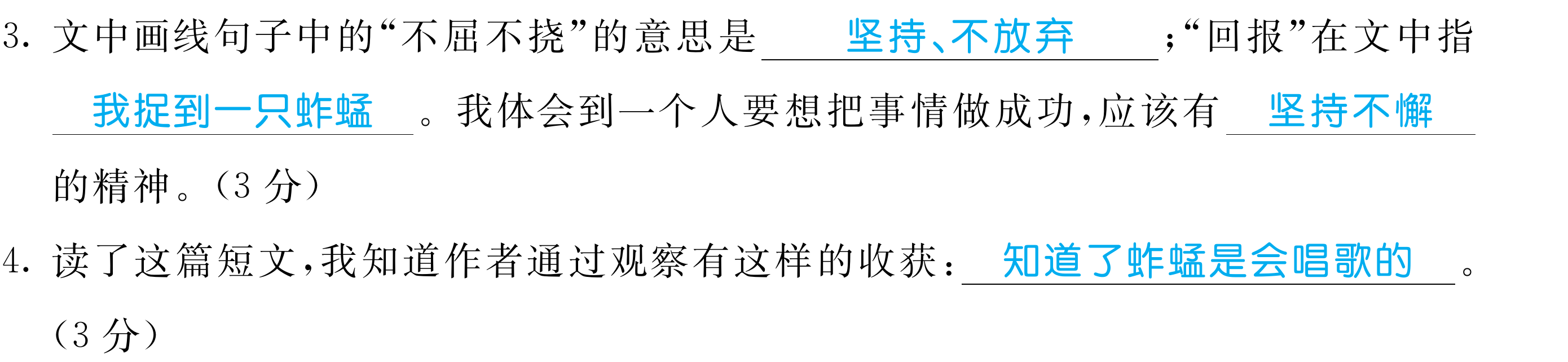 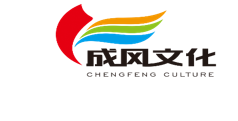 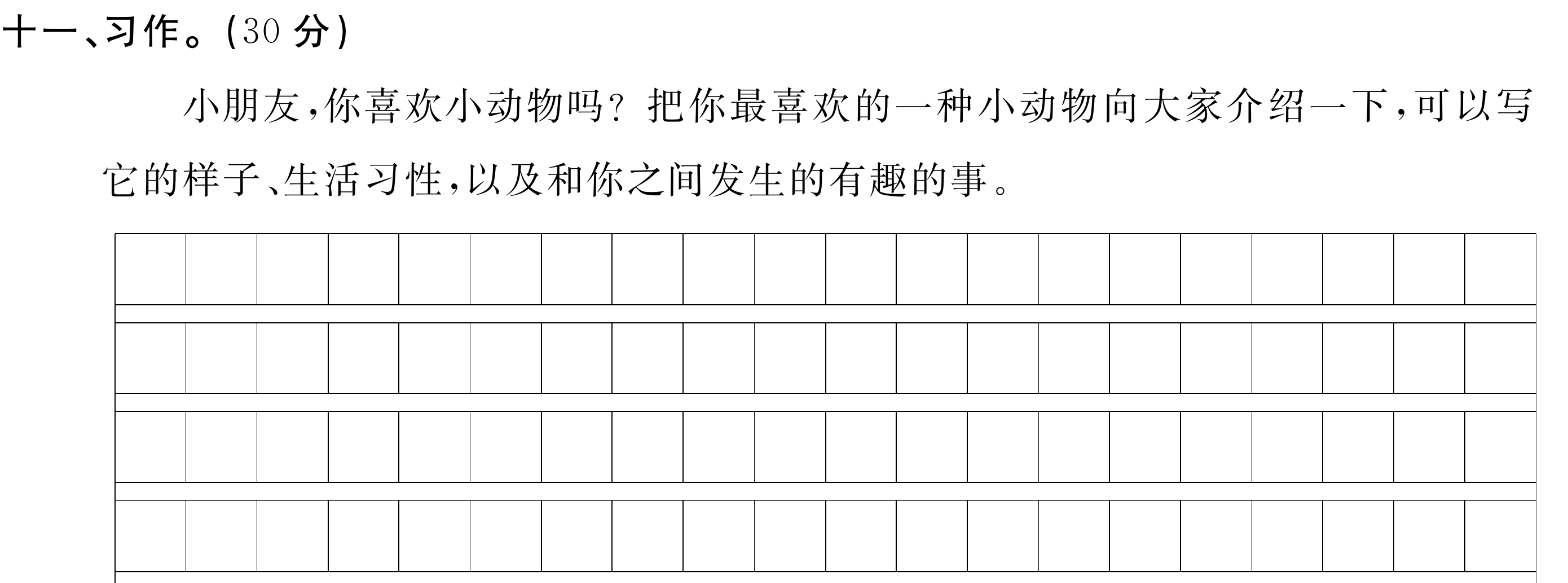 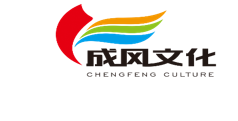 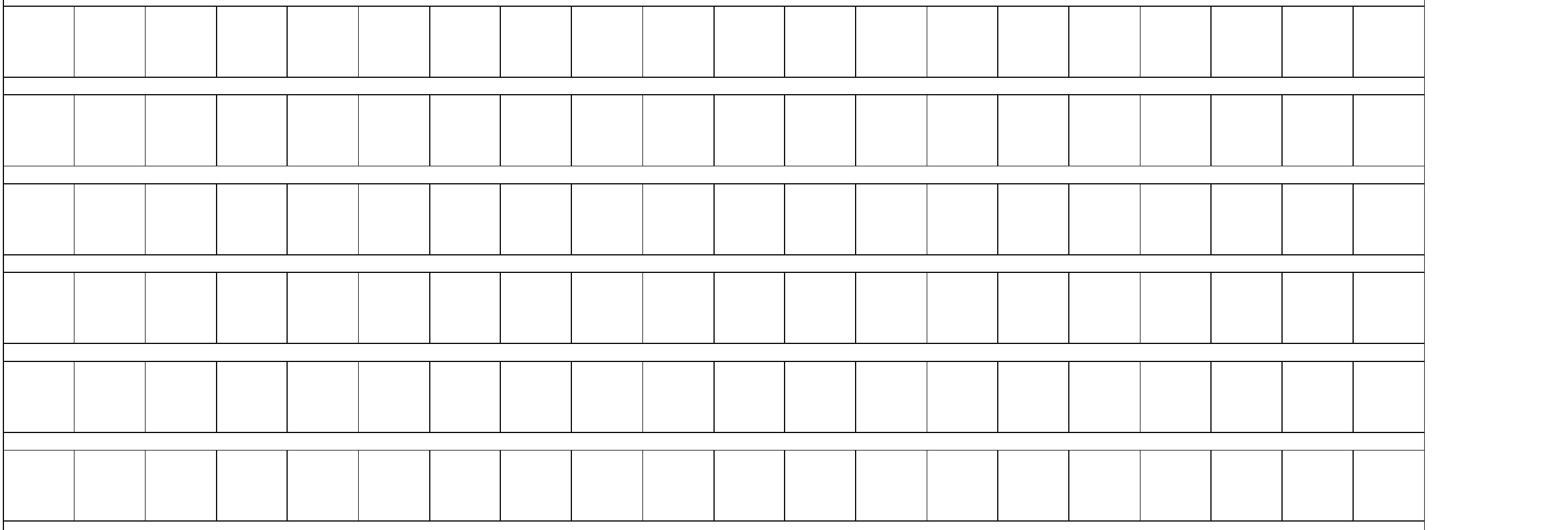 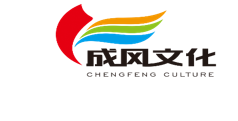 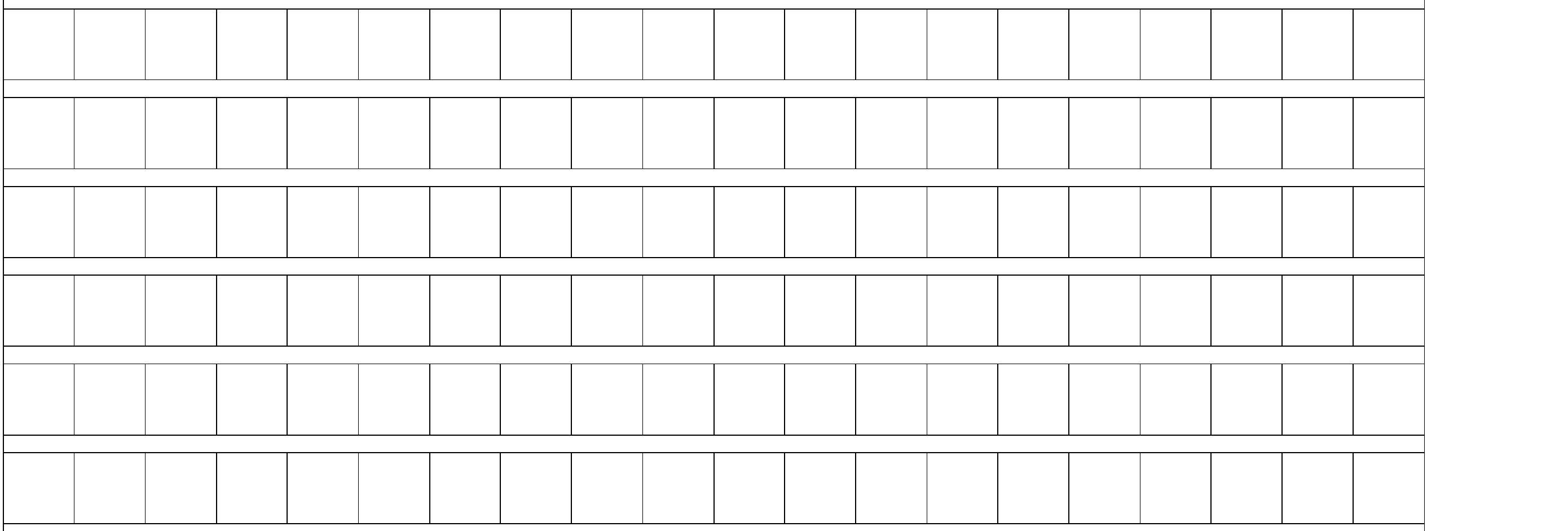 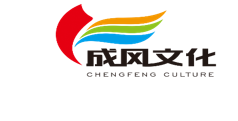 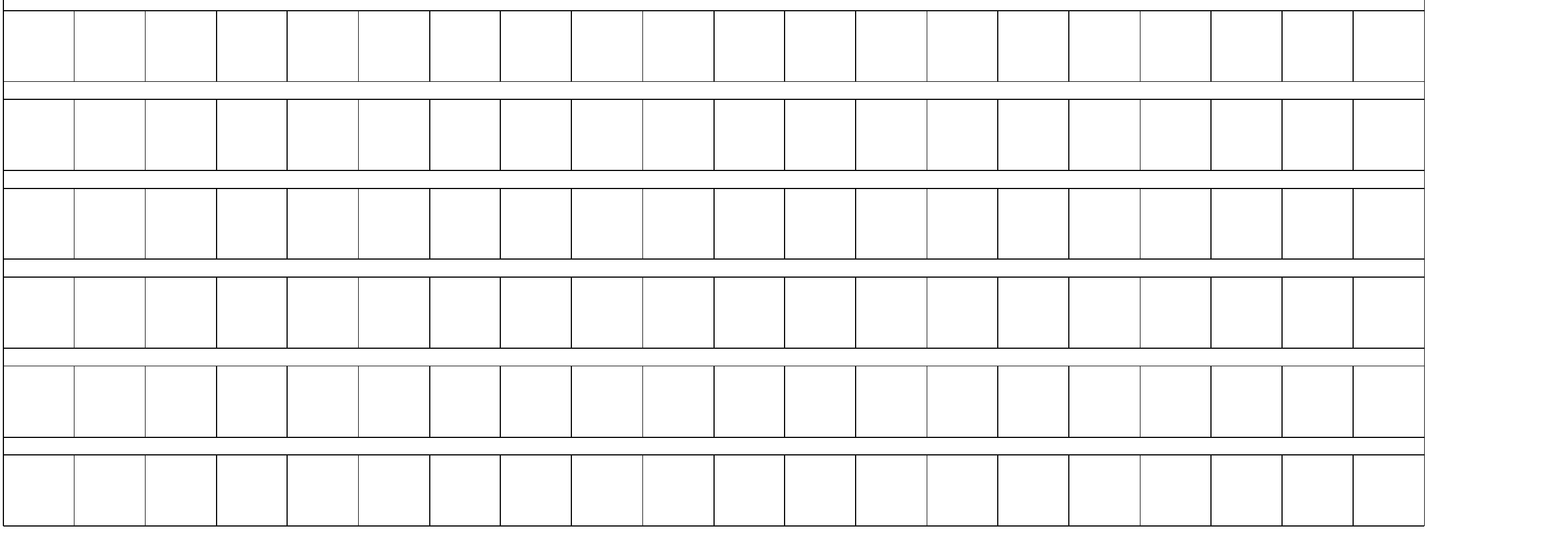 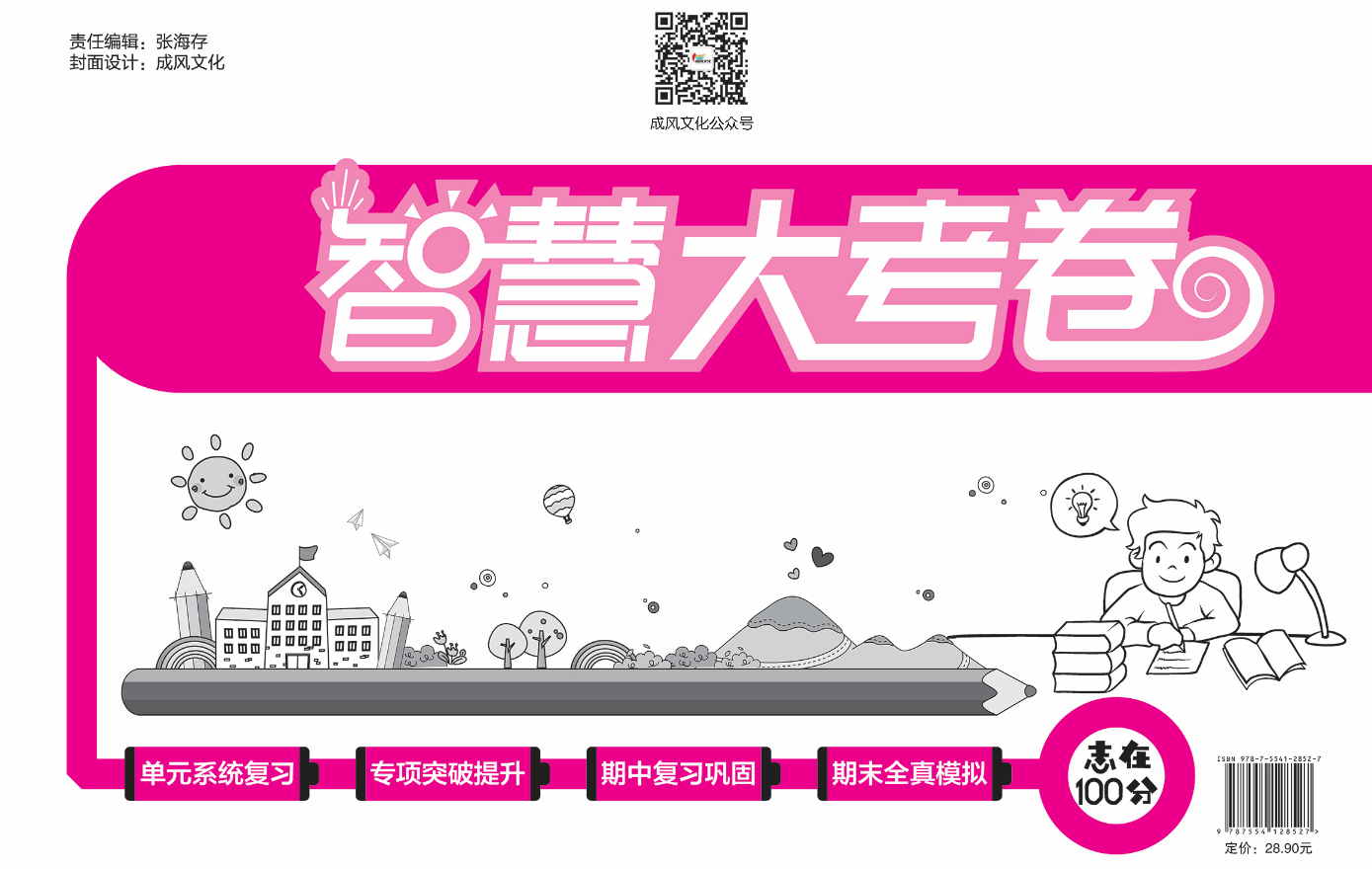